棠外附小第16周升旗仪式
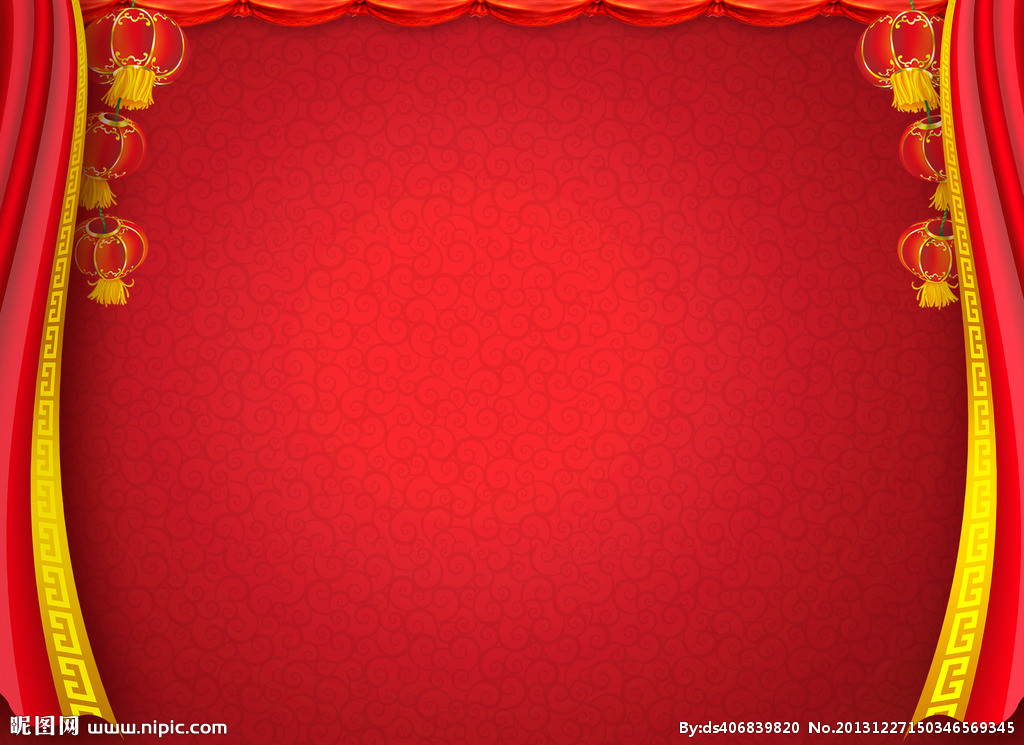 《铭记历史 珍爱和平》
这段在炮火中被铭记的历史，就如同在岁月冲刷的峡谷中奔流着的长河，翻卷着鲜为人知的英雄事迹，流淌着浴血奋战的侠骨豪情，击打着内忧外患的倒悬之急。
这段在硝烟中被镌刻的历史，就如同在时间的大漠中孤独凄凉的记录者，哭喊着骨肉亲情的难舍难离，哀嚎着国破家亡的飘零无依，反抗着敌寇铁蹄的万般欺凌，前进着保家卫国的万众一心。
这段在和平中被回顾的历史，就如同被时光的巧手打磨抛光的一面铜镜，正视着那尘封中的往事，注视着那迷茫中的现实，仰视着那梦想中的未来。
历史不可更改，历史不可逃避，历史只能被铭记，让我们珍爱那永远的和平